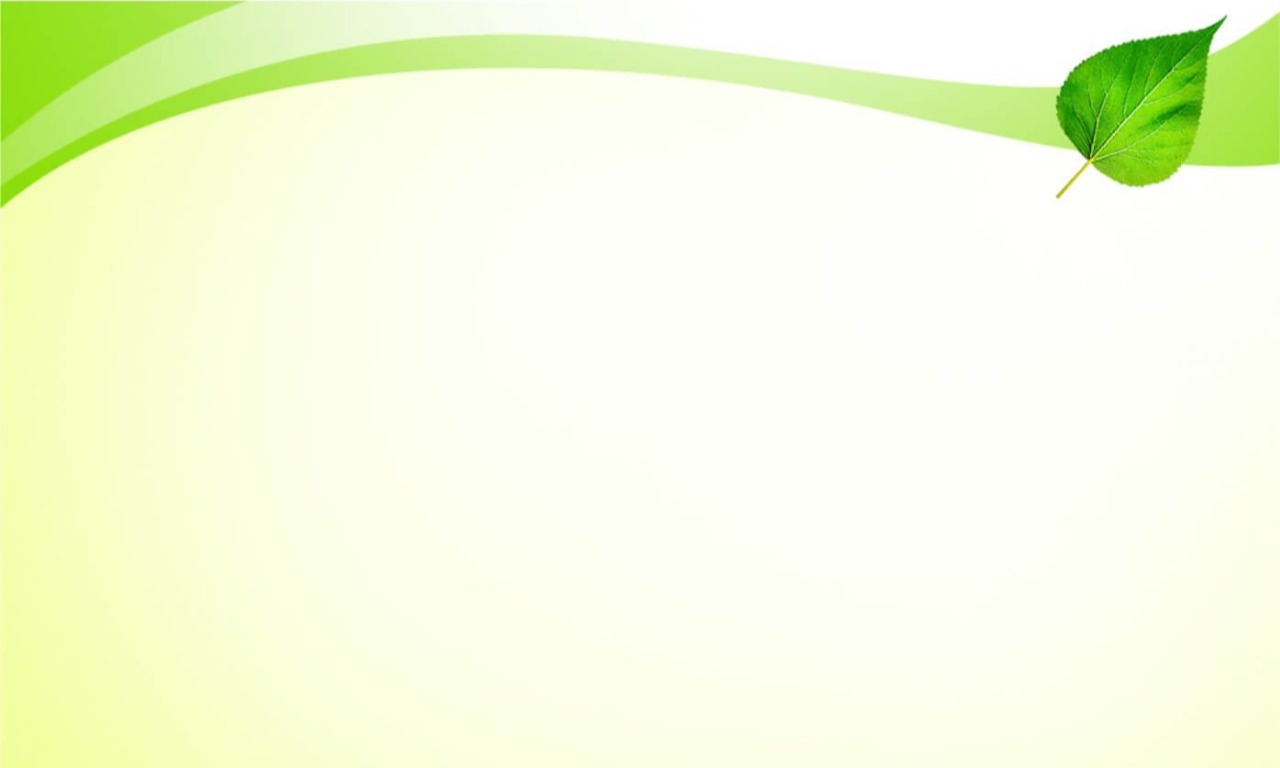 ЛЭПБУК «ДЕРЕВЬЯ»
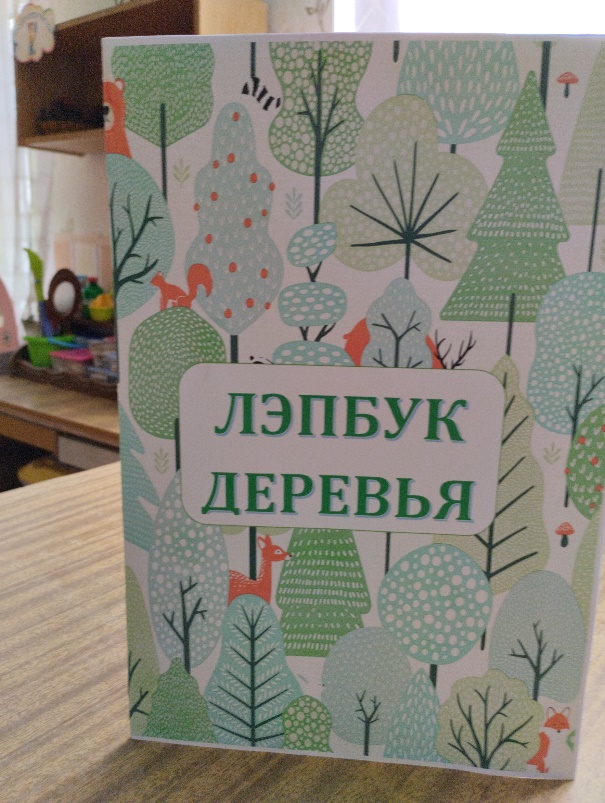 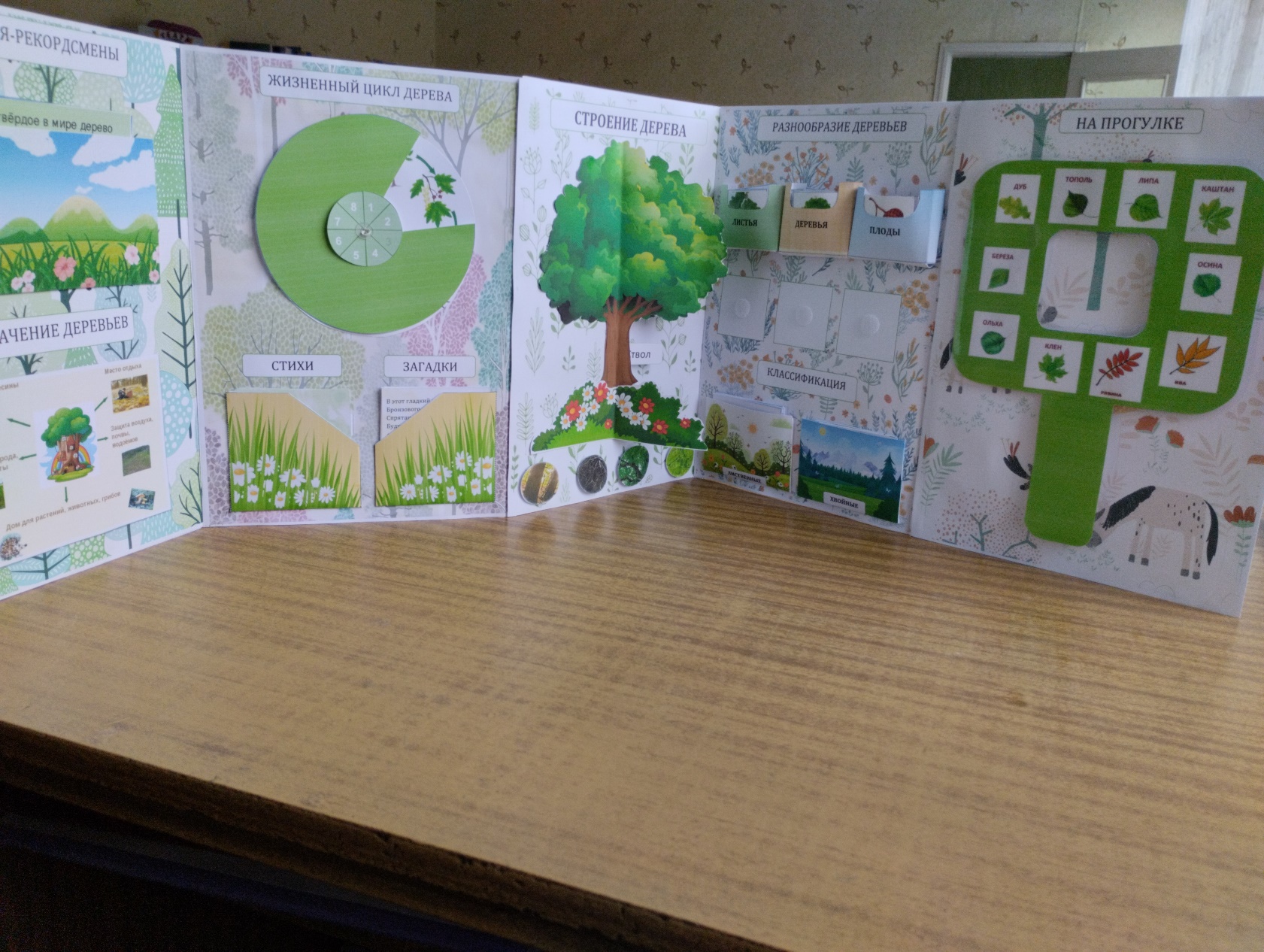 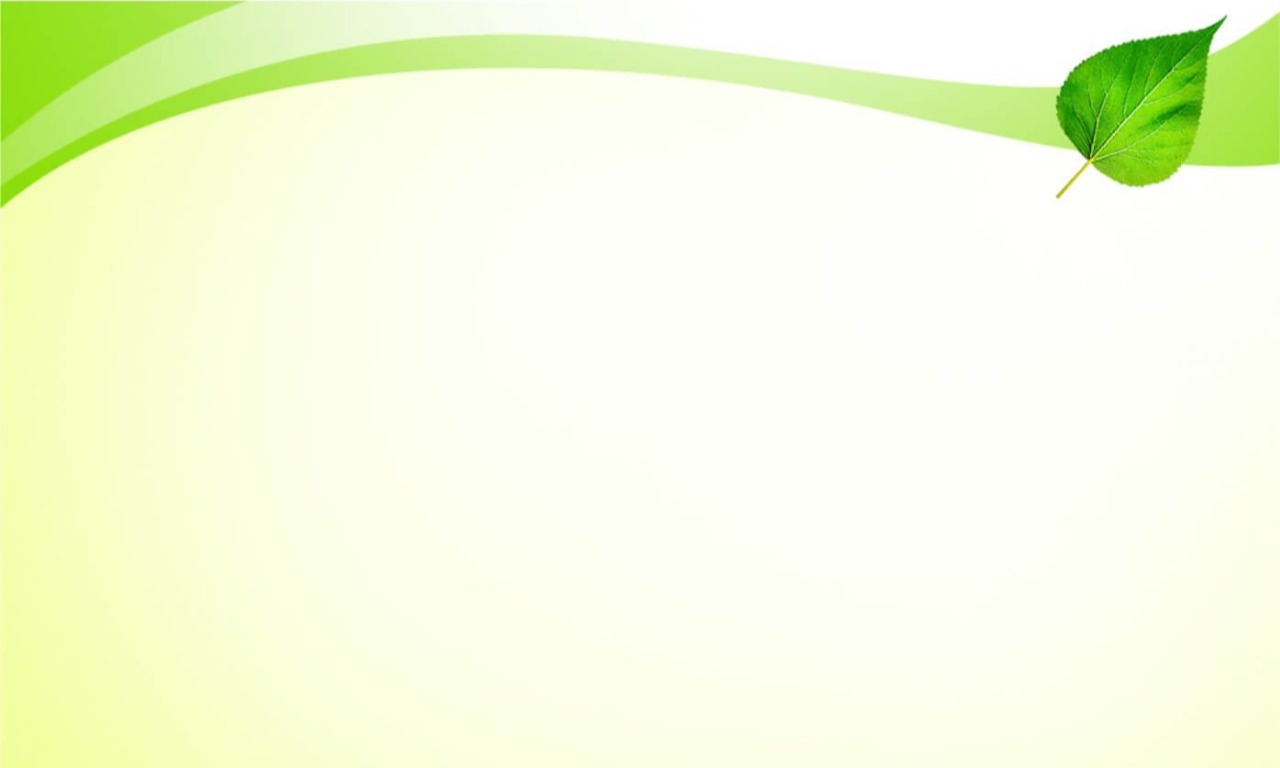 «Деревья -рекордсмены»
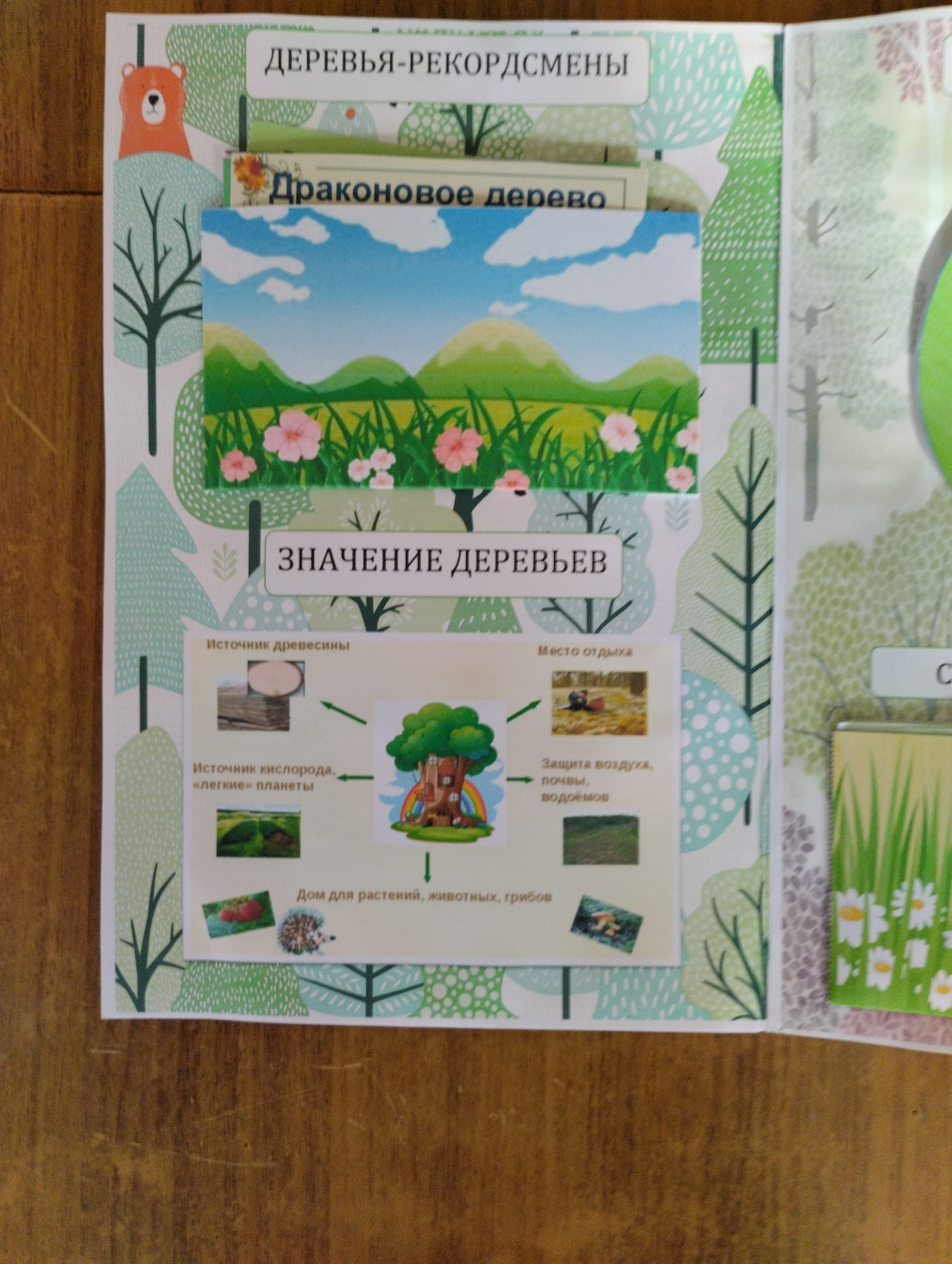 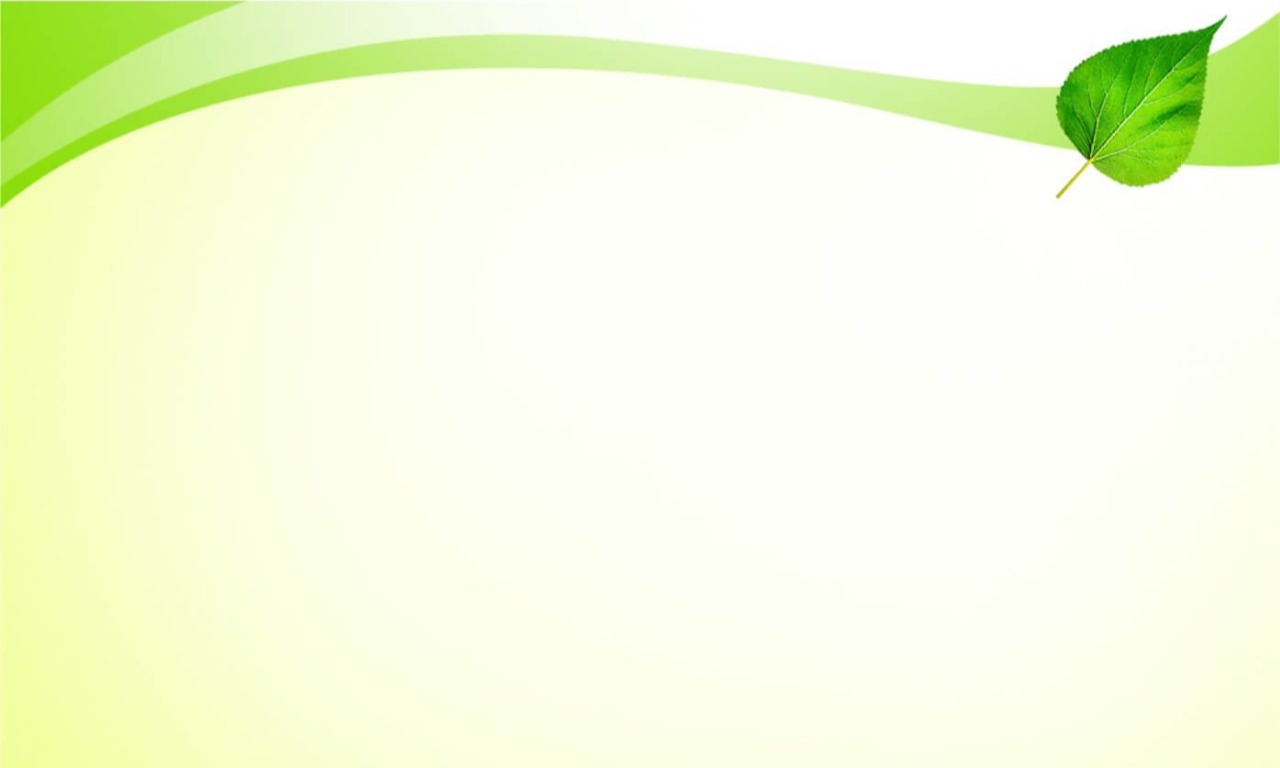 «Жизненный цикл дерева»
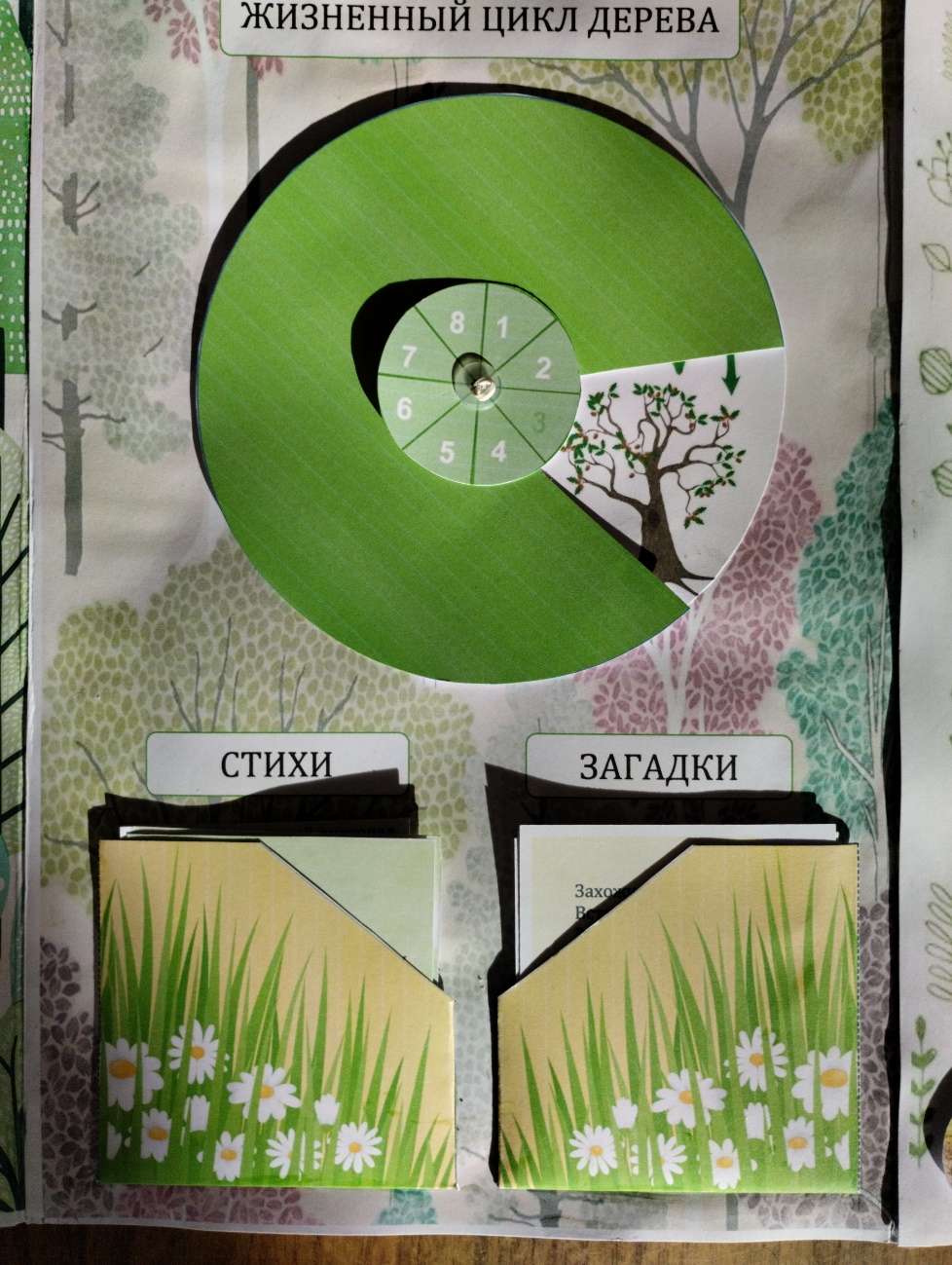 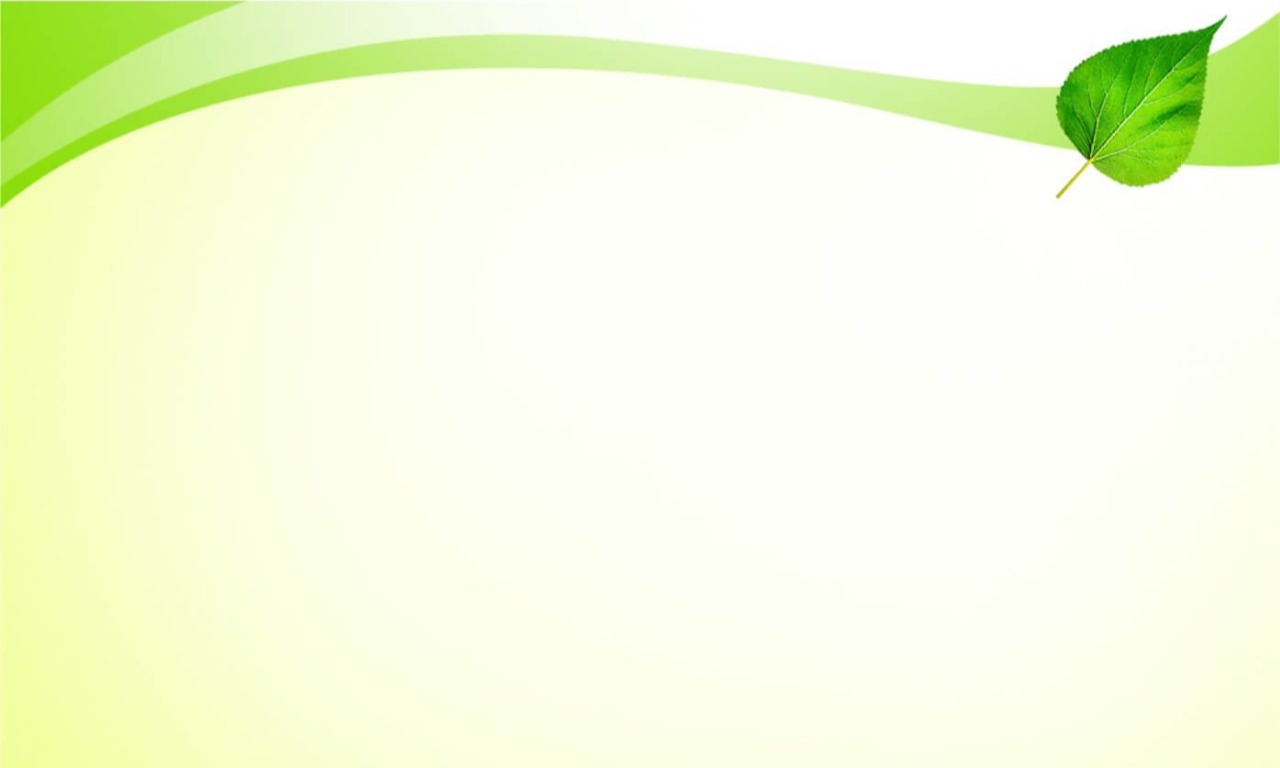 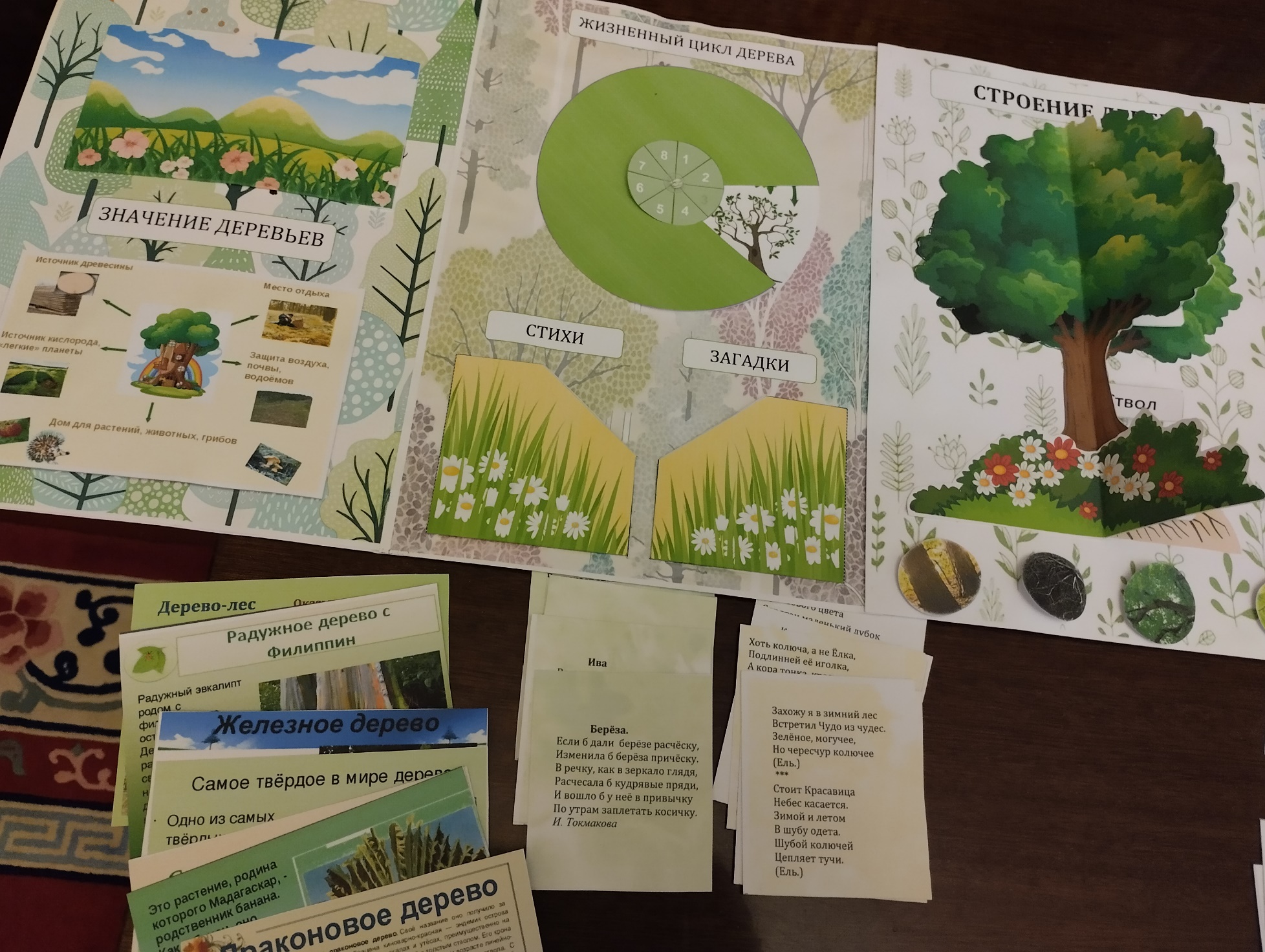 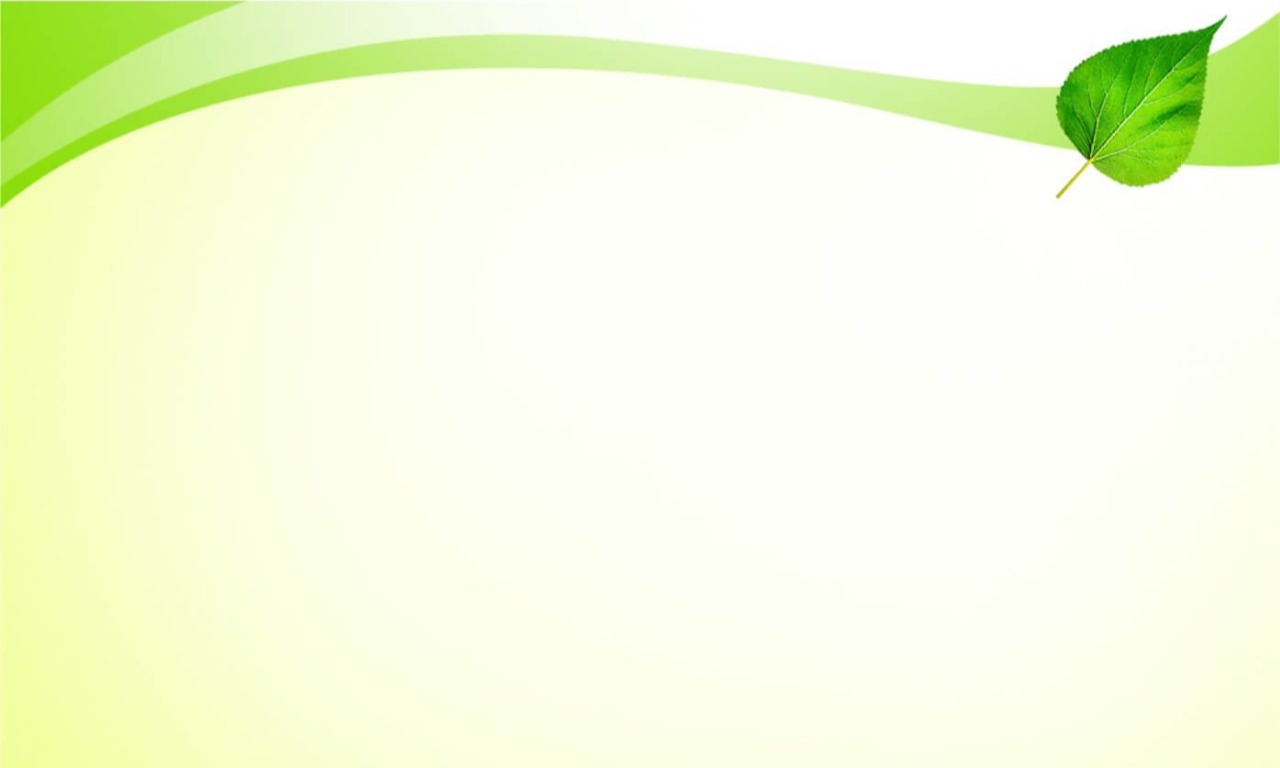 «Строение дерева»
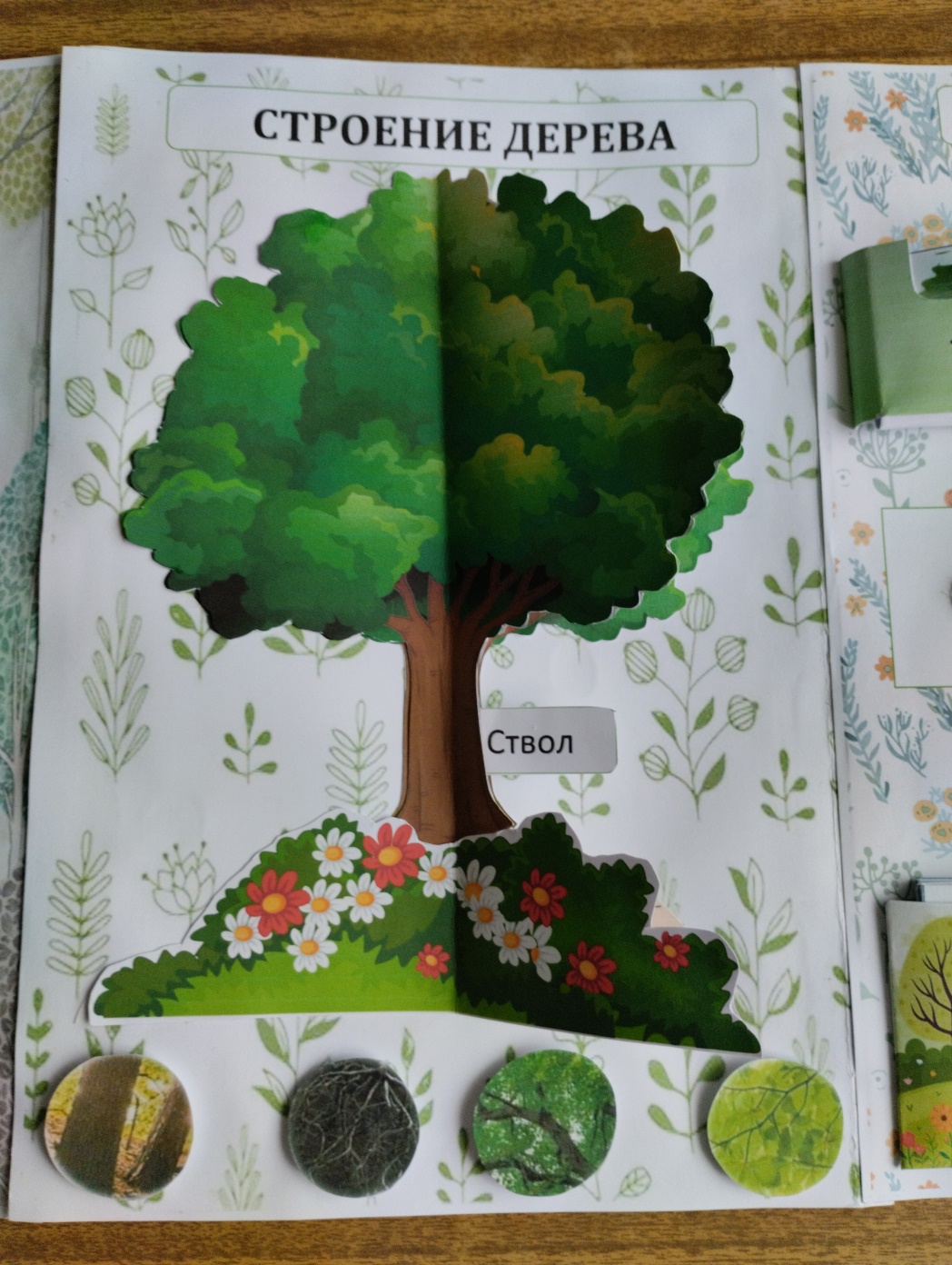 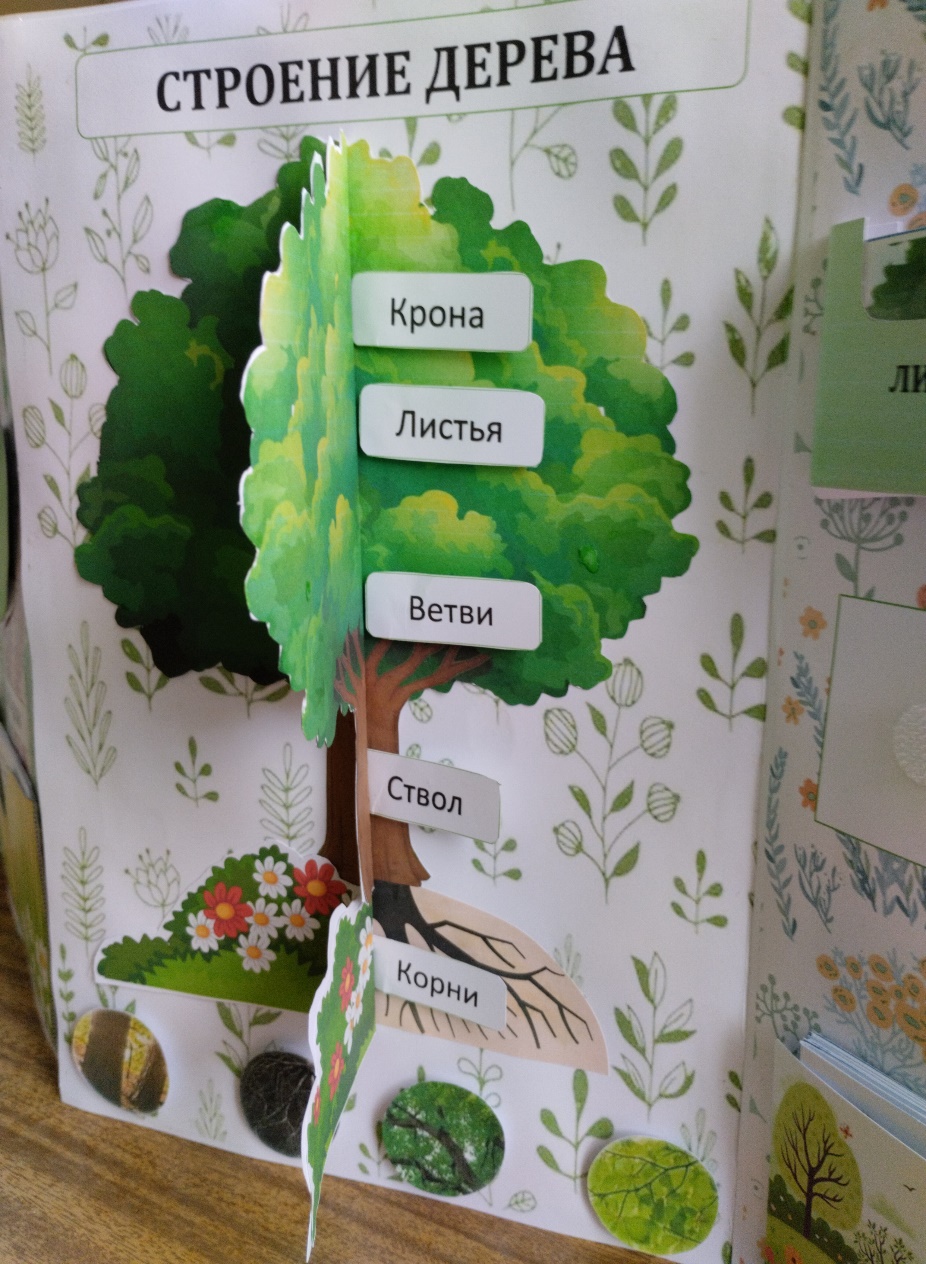 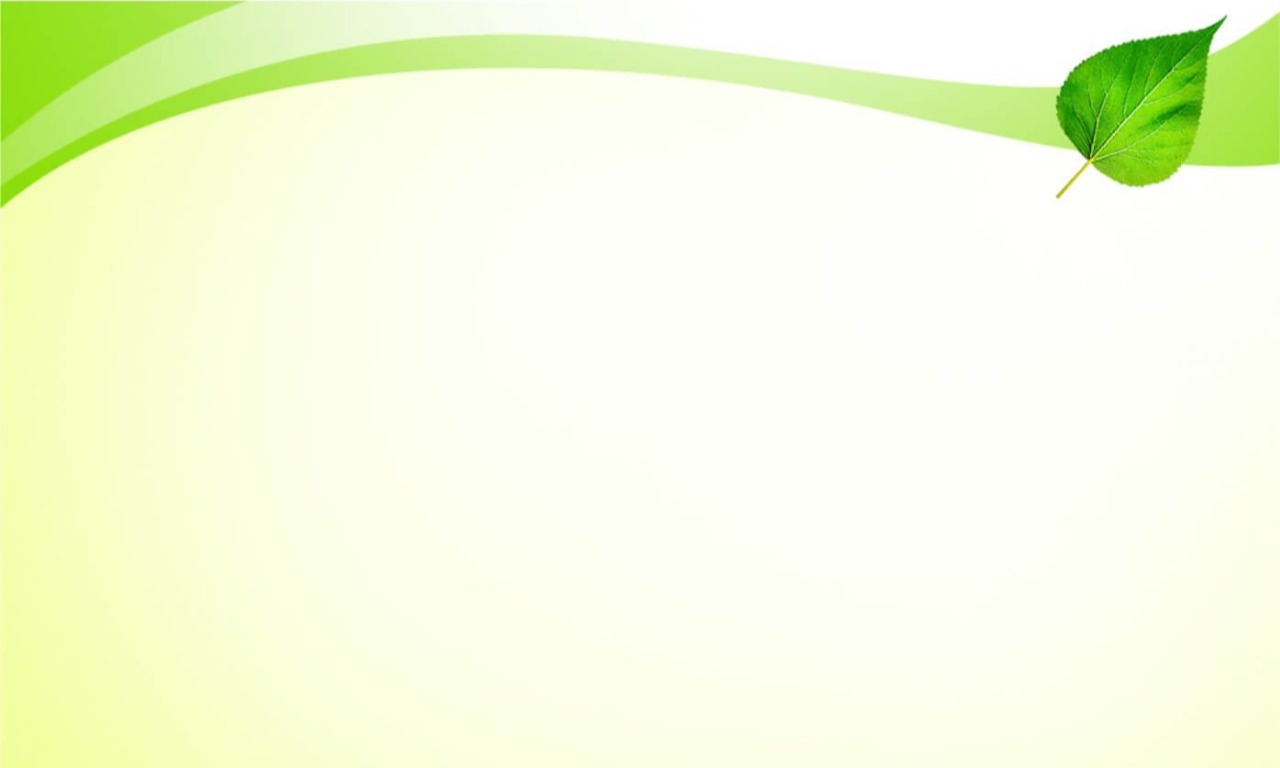 «Разнообразие деревьев»
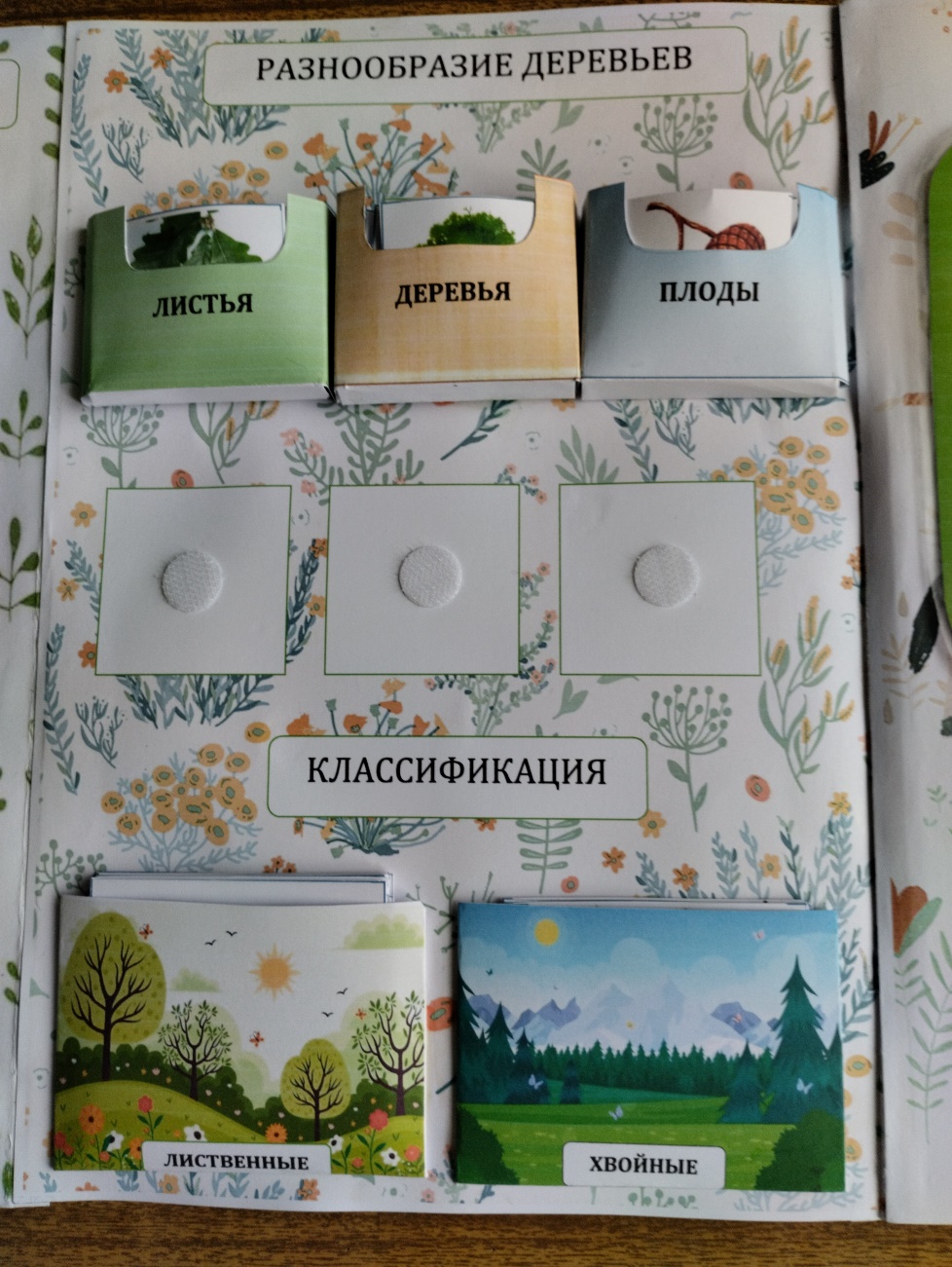 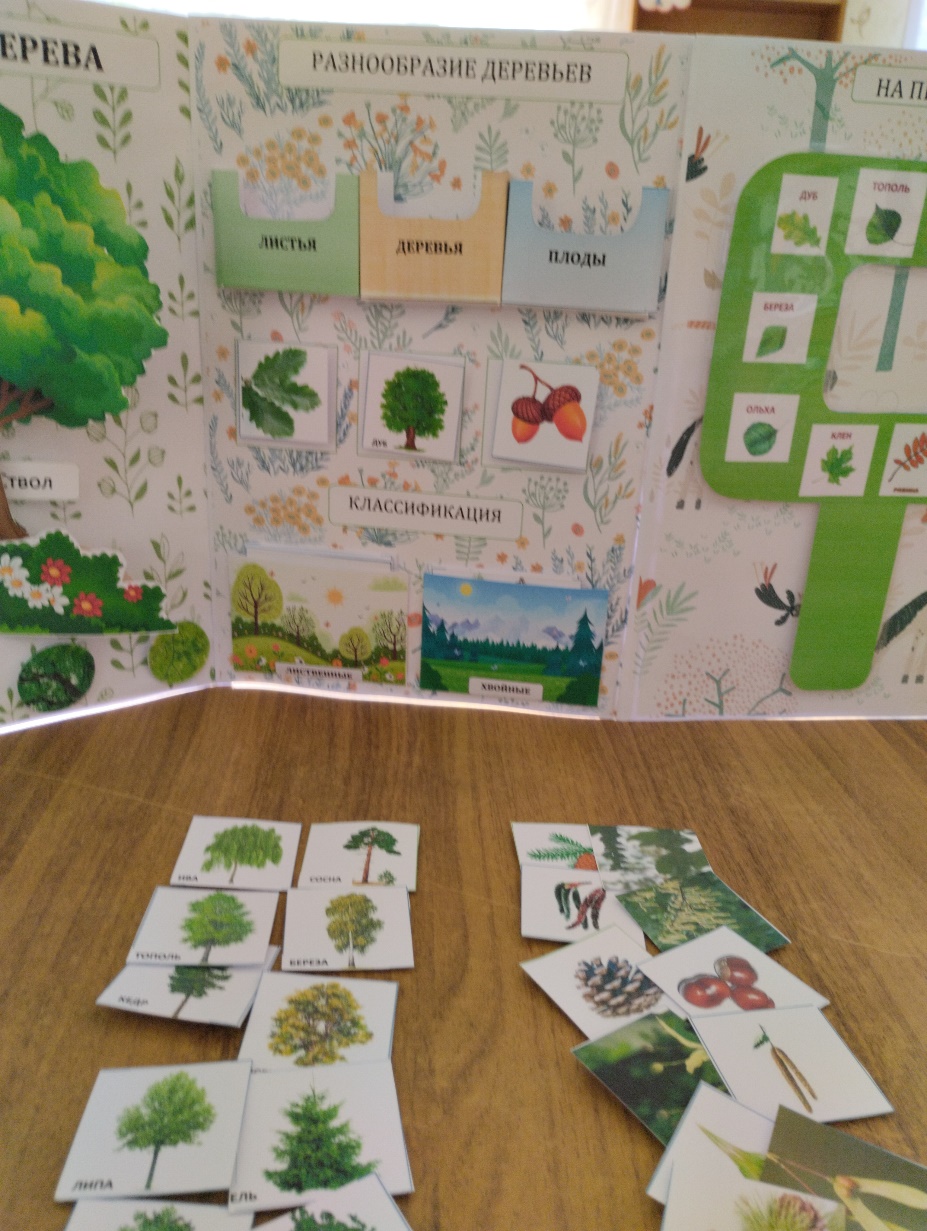 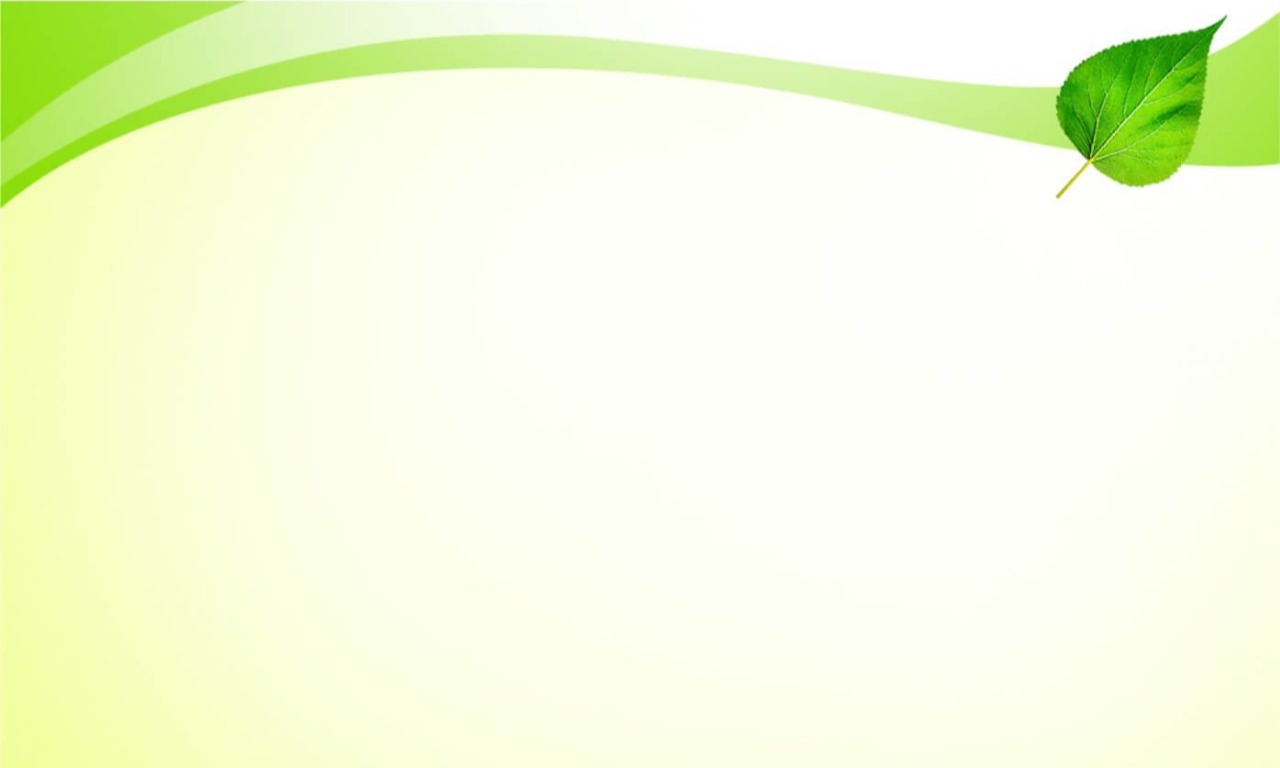 «Лупа юного дендролога»
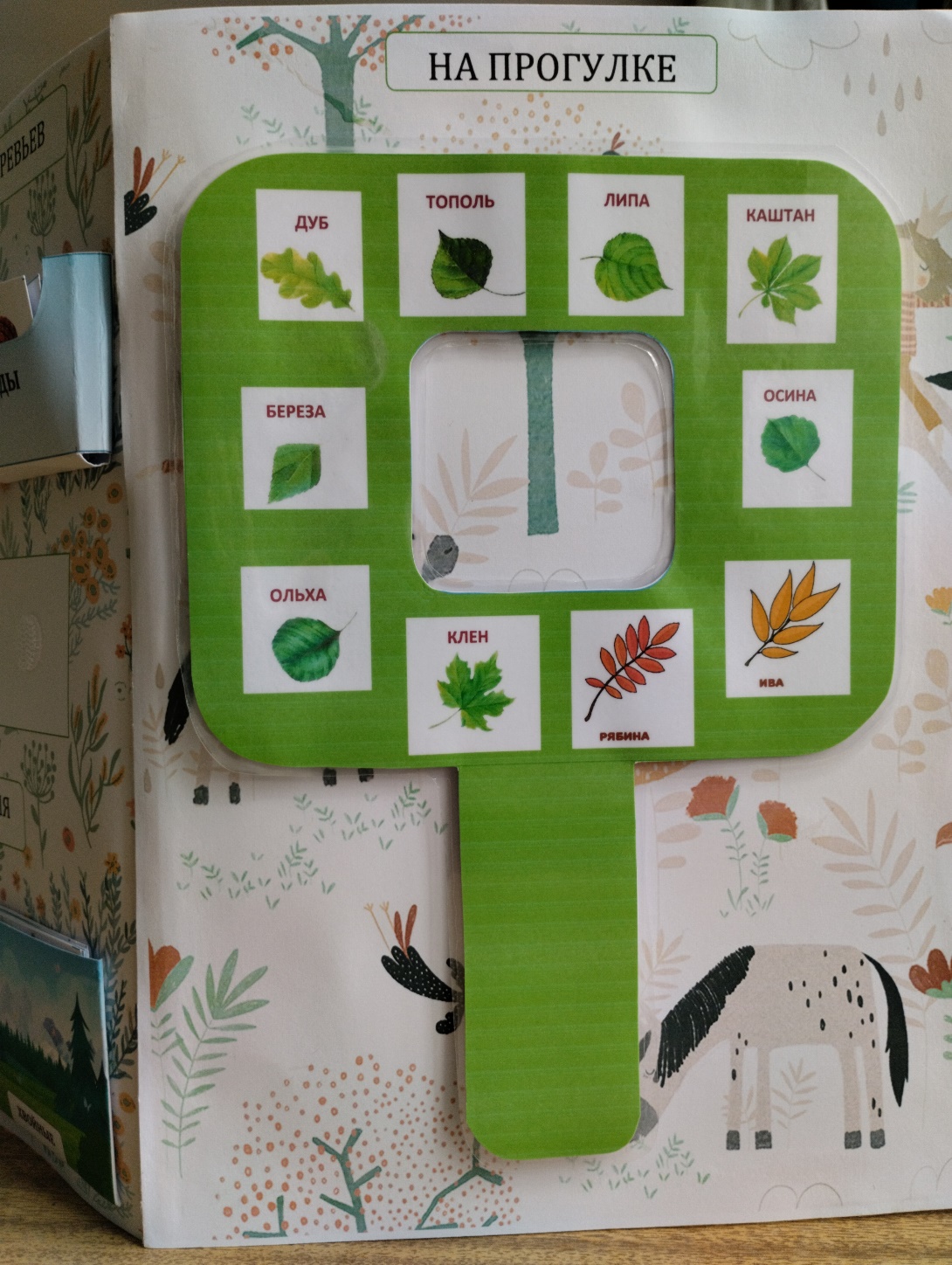